Review Data
IMGD 2905
What are two main sources for data for game analytics?
What are two main sources for data for game analytics?
Quantitative – instrumented game
Qualitative – subjective evaluation
What steps are in the game analytics pipeline?
What steps are in the game analytics pipeline?
Game (instrumented)
Data (collected from players)
Extracted data (e.g., from scripts)
Analysis
Statistics, Charts, Tests
Dissemination
Report
Talk
What is population versus sample?
What is population versus sample?
Population – all members of group pertaining to study

Sample – part of population selected for analysis
What is probability sampling?
What is probability sampling?
Probability sampling - sampling considering likelihood of selection
Consider likelihood as part of population
What is a Pareto chart?  When used?
What is a Pareto chart?  When used?
Bar chart, arranged most to least frequent
Line showing cumulative percent

Helps identify most common
https://goo.gl/S7qDTJ
When should you not use pie chart?
When should you not use pie chart?
When too many slices
http://cdn.arstechnica.net/FeaturesByVersion.png
When should you not use pie chart?
(Often) when comparing pies
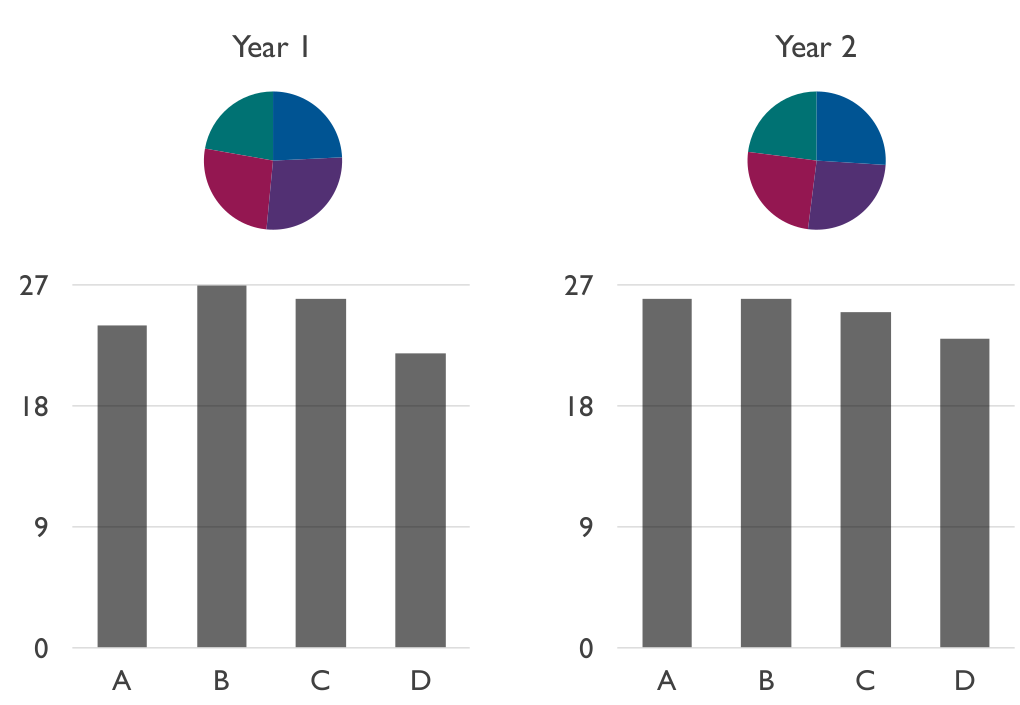 Which Measure of Central Tendency to Use?  Why?
What are Quartiles?
What are Quartiles?
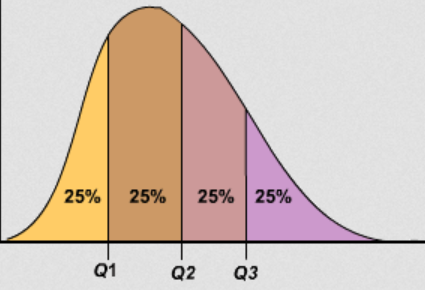 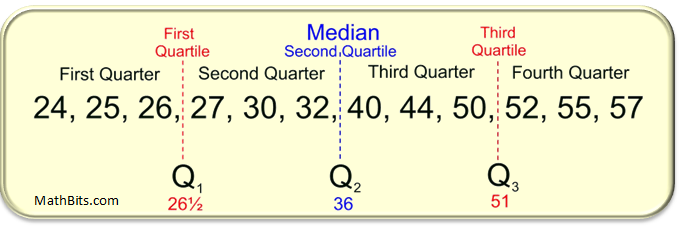 Describe how to Compute Variance
Describe how to Compute Variance
Compute mean
Compute how far each sample value is from mean. Square this.  
Add these up.
Divide by number of samples.
Describe what Standard Deviation is in Words
Describe what Standard Deviation is in Words
“The ‘average’ of how far each sample point is from the mean”
Empirical Rule
1000 data points
Mean of 50
Standard deviation of 10
How many points are between 20-80?
How many points are between 40-60?
Between 40-60?
Empirical Rule
1000 data points
Mean of 50
Standard deviation of 10
How many points are between 20-80?
Nearly all (99.7%), so only  about 3 outside
How many points are between 40-60?
About 700 (68%)
Between 40-60?
About 950 (95%)
Rank the Following High to Low in Susceptibility to Outliers
Measure of Variation
Most to Least
Semi-interquartile Range
Range
Coefficient of Variation
Rank the Following High to Low in Susceptibility to Outliers
Measure of Variation
Most to Least
Semi-interquartile Range
Range
Coefficient of Variation
Range
Coefficient of Variation
Semi-interquartile Range
Probability
In probability, what is an exhaustive set of events?
Probability
In probability, what is an exhaustive set of events?

A set of all possible outcomes of an experiment or observation

e.g.,  coin: events {heads, tails}
e.g., picking champion in LoL: events {Darius, Leona, Fizz, …} (all possible Champions listed)
Broadly, What are 3 Ways to Assign Probabilities?
Broadly, What are 3 Ways to Assign Probabilities?
Classical (theory)
Empirical (by measurement/observation)
Subjective (hunch – sometimes guided by a bit of theory)
Probability
Draw 2 cards.  What is the probability of drawing 2 Jacks?
Probability
Draw 2 cards.  What is the probability of drawing 2 Jacks?

P(2J) = P(J) x P(J | J)
= 2/5 x 1/4 
= 1/10
Probability
Draw 3 cards.  What is the probability of not drawing at least one King?
Probability
Draw 3 cards.  What is the probability of not drawing at least one King?

P(K’) x P(K’ | K’) x P(K’ | K’K’)
= 3/5 x 2/4 x 1/3
= 6/60
= 1/10
What are the characteristics of an experiment with a binomial distribution of outcomes?
What are the characteristics of an experiment with a binomial distribution of outcomes?
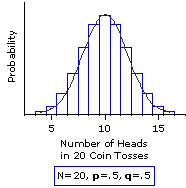 Experiment consists of n independent, identical trials
Each trial results in only success or failure
Random variable of interest (X) is number of S’s in n trials
http://www.vassarstats.net/textbook/f0603.gif
What are the characteristics of an experiment with a Poisson distribution of outcomes?
What are the characteristics of an experiment with a Poisson distribution of outcomes?
Interval (e.g., time) with units
Probability of event same for all interval unit
Number of events in one unit independent of others
Events occur singly (not simultaneously)
Phrase people use is “random arrivals”
What is the Standard Normal Distribution?
What is the Standard Normal Distribution?
Normal distribution
Mean μ  = 0
Std dev σ  =  1
Sampling Error
What is the sampling error?
Sampling Error
What is the sampling error?
Error from estimating population parameters from sample statistics

The size of the error is based on what two main factors?
Sampling Error
What is the sampling error?
Error from estimating population parameters from sample statistics

The size of the error is based on what two main factors?
Population variance
Number of samples
Confidence Intervals
What is a confidence interval?  Give an example
Confidence Intervals
What is a confidence interval?  Give an example
Range of values with specific certainty that population parameter is within
95% confidence interval for time to complete a level in  Super Mario: [1.25 minutes, 1.75 minutes]
What is the size of confidence interval based on?
Confidence Intervals
What is a confidence interval?  Give an example
Range of values with specific certainty that population parameter is within
95% confidence interval for time to complete a level in Super Mario: [1.25 minutes, 1.75 minutes]
What is the size of confidence interval based on?
Confidence (1-)
Standard error (number of samples) standard deviation
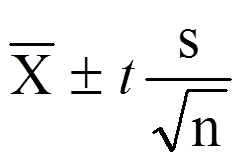